Из опыта работы
Учителя английского языка
МАОУ «СОШ №12»
Г. Бакал
 Балагутдиновой 
   Светланы
      Александровны
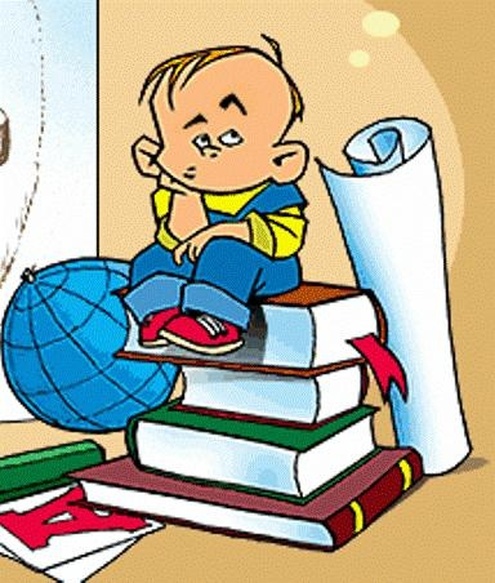 Тема
«Проектная деятельность на уроках английского языка»

Тезис метода проектов:

«Скажи мне - и я забуду.
Покажи мне - и я вспомню.
Дай мне сделать – и я запомню.»
                                            
                                     Конфуций
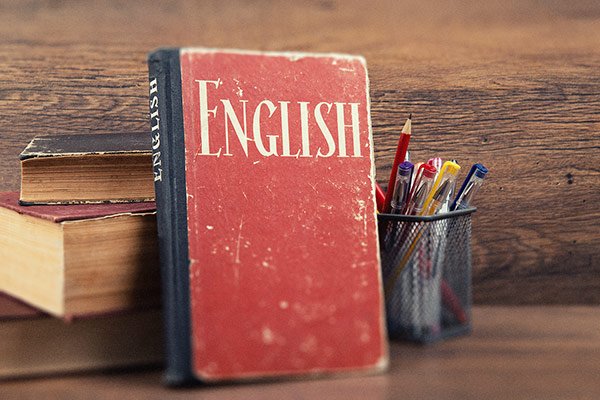 Актуальность
Применение данной технологии способствует формированию личности, способностей самостоятельно принимать решения и гибко адаптироваться к постоянно меняющимся условиям жизни.
Новизна
Позволяет учащимся максимально овладеть коммуникативными компетенциями при обучении иностранному языку с опорой на минимально языковой материал.
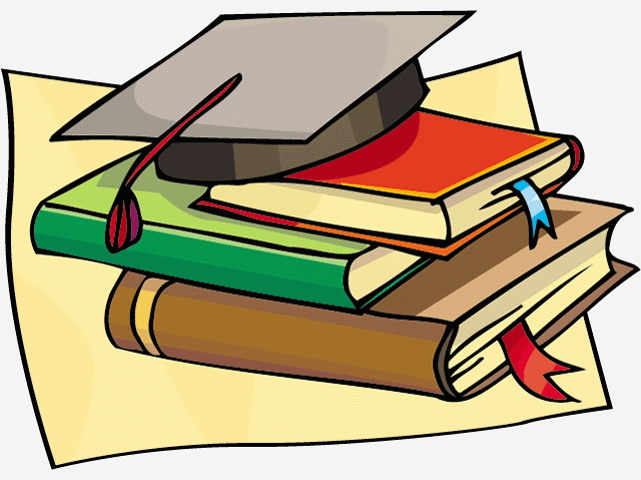 ПРОЕКТ -
Слово « project » (лат.) буквально переводится как «брошенный вперед»; то есть проект является прототипом, прообразом некоего объекта или вида деятельности, а проектирование превращается в процесс создания проекта.
применительно к уроку иностранного языка, 
    это специально организованный учителем и самостоятельно выполняемый учащимися комплекс действий,
    завершающихся созданием творческого продукта.
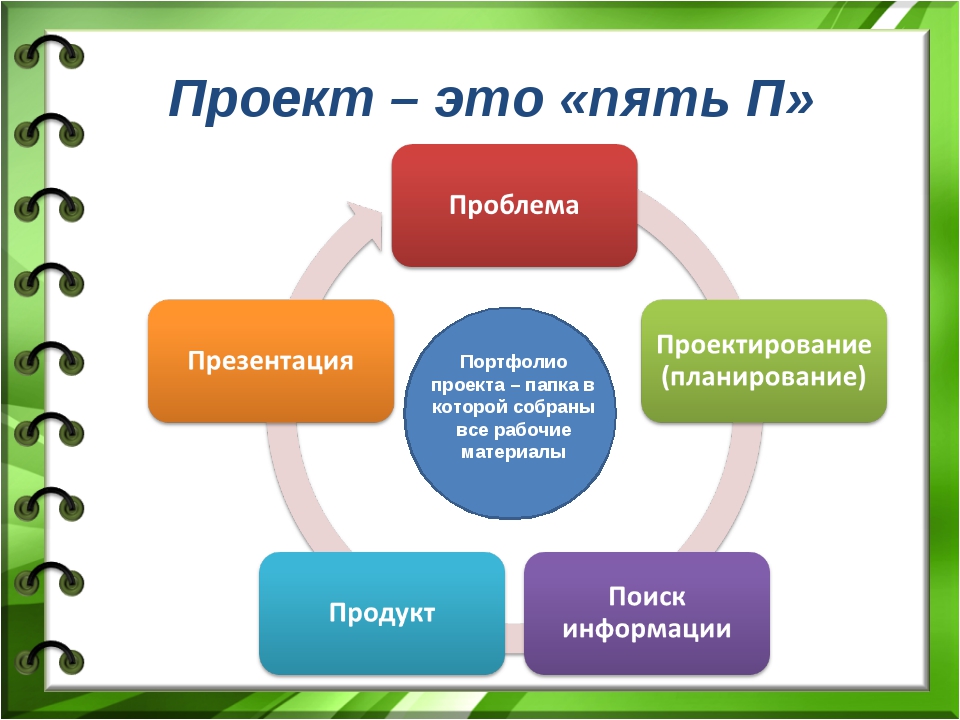 Цель метода проектов:
Показать умения отдельного ученика или группы учеников использовать приобретенный в школе исследовательский опыт. 
 Реализовать свой интерес к предмету исследования, приумножить знания о нем. 
 Продемонстрировать уровень обученности иностранному языку. 
 Подняться на более высокую ступень, образованности, социальной зрелости
Предоставление учащимся возможности самостоятельного приобретения знаний в процессе решения практических задач или проблем, требующих интеграции знаний из различных предметных областей.
Использование метода проектов позволяет:
7. реализовать индивидуальный подход;
8. усилить самостоятельность школьников; 
 9. изменить характер взаимодействия учителя и ученика; 
 10. объективно оценивать знания учащихся; 
12. развитие познавательных навыков учащихся; • пространстве; • 14.развитие критического и творческого мышления
1. улучшить эффективность и качество образования; 
 2. ориентироваться на современные цели обучения; 
 3. повысить мотивацию учащихся к обучению; 
 4. использовать взаимосвязанное обучение различным видам деятельности; 
 5. учитывать страноведческий аспект. 
6. сделать уроки эмоциональными и
запоминающимися;
виды проектов
Игровые – ролевые проекты
Информативно-исследовательские проекты, 
Сценарные проекты  
Творческие работы 
Издательские проекты
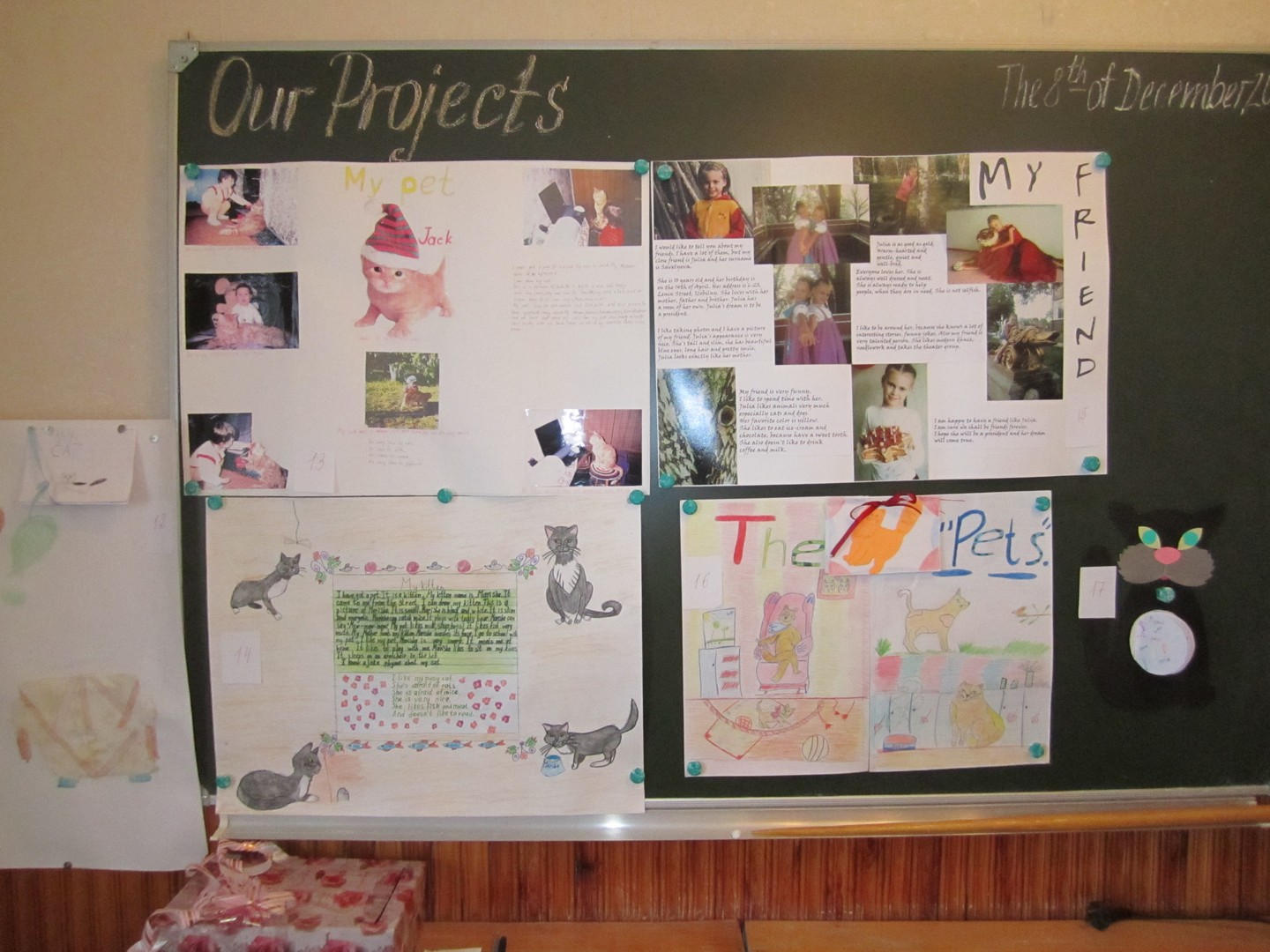 Проект на тему: «Мой питомец»
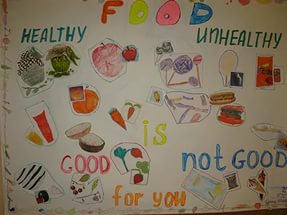 Проект на тему: «Полезная еда.»
Защита проекта: «Почему я люблю свою семью»
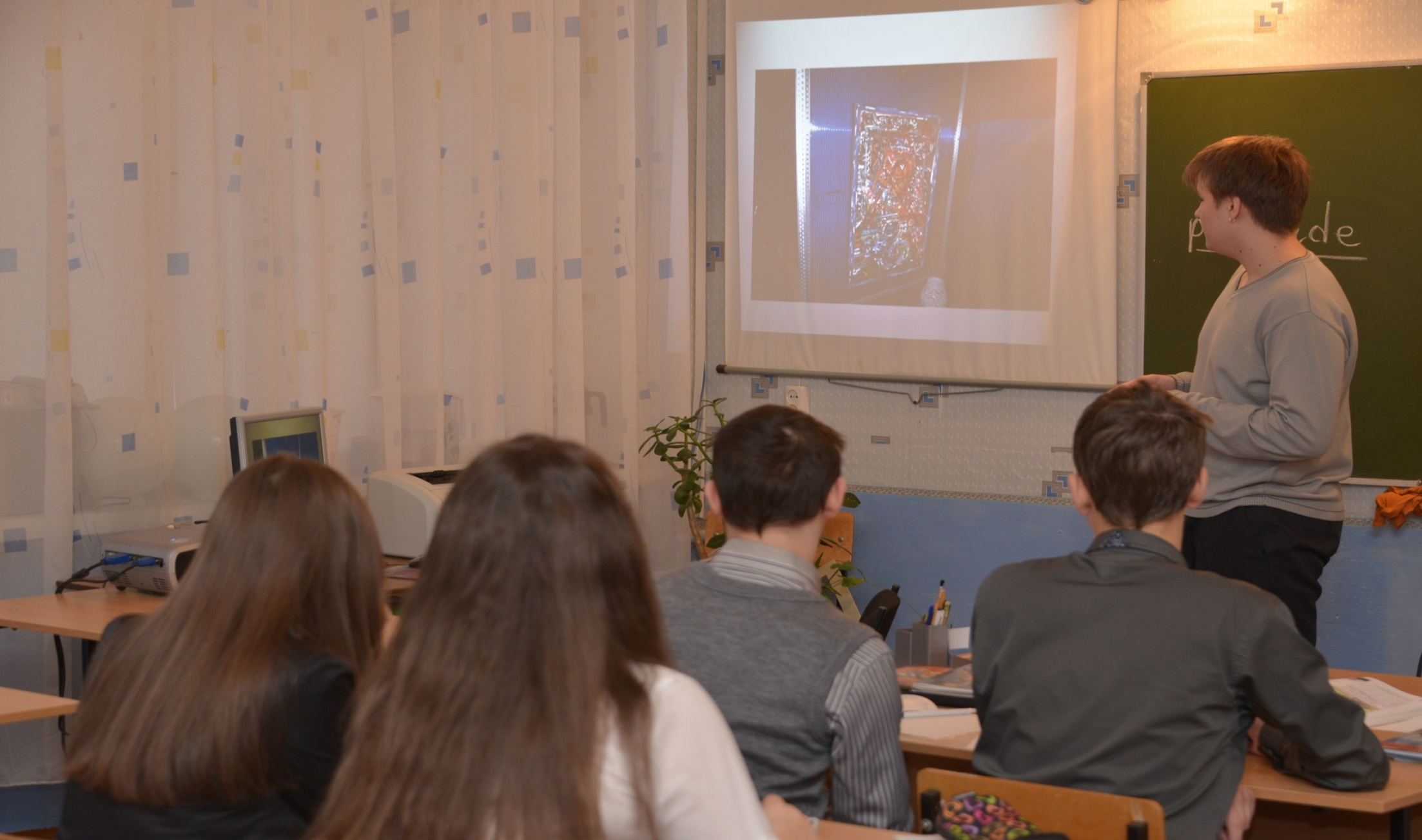 Принципы проектной деятельности
- доступность;
- субъектность;
- добровольность и партнерство;
- преемственность;
- результативность;
- научность.
Метод проектов:
- уникален;
- эффективен;
- незаменим.

                                  Спасибо за внимание!